As people are arriving and getting settled, please take a few minutes to complete the survey you were given as you came in. They will be collected at the end of the meeting or you can put your completed survey in the box before the meeting starts.
Survey
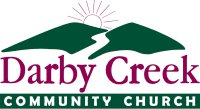 State of the Church& Vision Meeting
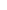 January 30, 2016
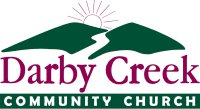 A Look Back At Church Events
2015
Baptism
Men’s Retreat
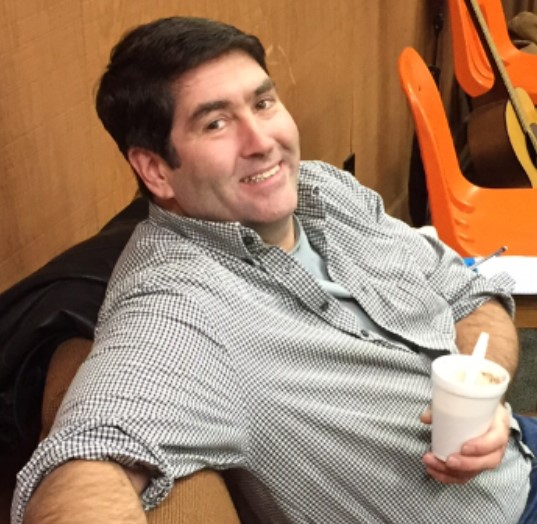 Pizza Outreach
Child Dedication
Child Dedication
Youth Group
Kick
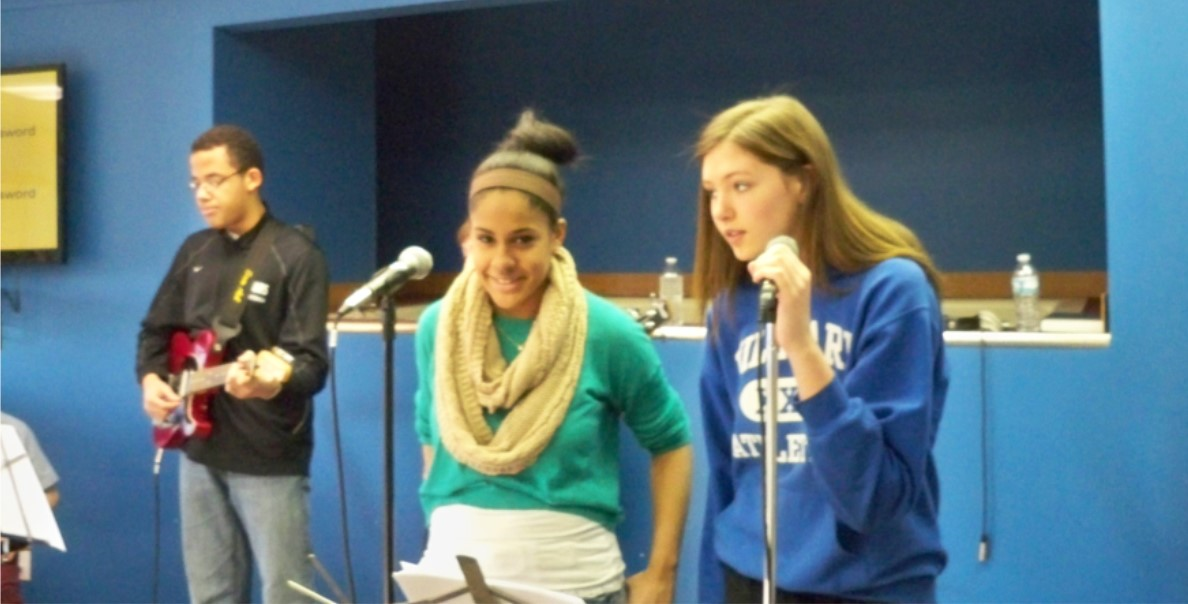 Kick
Nicaragua
Nicaragua
Worship Night
Sunday Picnics
LT
LT
New Infant Room
New Toddler/Pre-school Room
Fall Festival
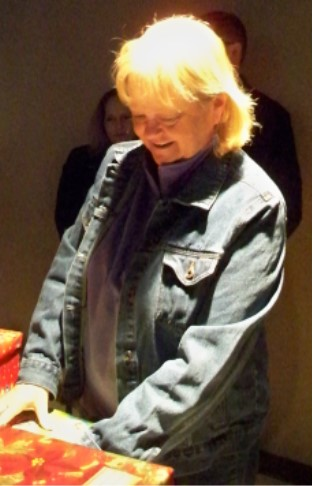 OCC
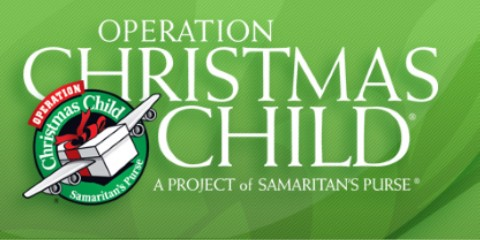 Women’s Cookie Experience
Christmas Eve Service
Event List
Prayer & Praise Gathering	Baptism
Faithwalkers			One Thing Bible Plan
Class 101			Men’s Retreat
Pizza Outreach			Child Dedication
Ladies Breakfast			Good Friday Experience
12 Hour Prayer Vigil		Nicaraguan Missions
Clean Up Day			Ice Cream Social
Worship Night			Summer Picnics
Leadership Training		New Child Care Rooms
School Supply Collection		Craft Show
Fall Fest			OCC
Service Broadcast		Christmas Eve
Financial Update
Snapshot of our finances
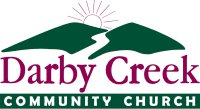 Account Balancesas of 1/27/2016
Operating Fund 	$25,930.07
Needs Fund		$7,580.72
Building Fund	$120,098.45
Monthly Income from Tithes
Income:
Budgeted	$207,900.00
Actual		$209,412.89
-----------------------------------
($1,512.89)
 
Expenses:
Budgeted	$207,874.00
Actual		$208,317.60
----------------------------------
($443.60)

Net Income of $1,069.29
2014-15 Ministry Year
Income and Expenses
Income:
Budgeted	$70,160.00
Actual		$77,048.77
-----------------------------------
($6888.77)
 
Expenses:
Budgeted	$70,160.00
Actual		$71,937.19
----------------------------------
($1,777.19)

Net Income of $5,111.58
2015-16 Ministry YearSo Far
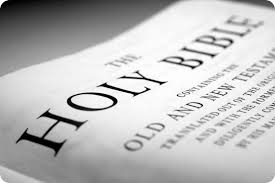 Continue Our Daily Time in God’s Word!
Please write down any questions you have and give them to an Elder